IT-UK Pixel Endcap Meeting
Endcap Integration and Tooling
Peter Sutcliffe 
5th April 2018
INFN - Laboratori Nazionali di Frascati
Thursday, April 05, 2018
Integratio and Tooling
1
Integration and tooling overview
Clean room layout
Tooling x 3
Cylinder manufacturing, trim jigs, end flanges
Bare cylinder preparation and component gluing
Services preparation
Half ring insertion
Transport around the assembly room?
Systems testing-endcap frame
Half cylinder into full cylinder assembly
Dispatch to CERN-see Helens talk
Thursday, April 05, 2018
Integratio and Tooling
2
Clean room layout
First thing you notice is we still can’t afford chairs
Quite a minimalistic layout
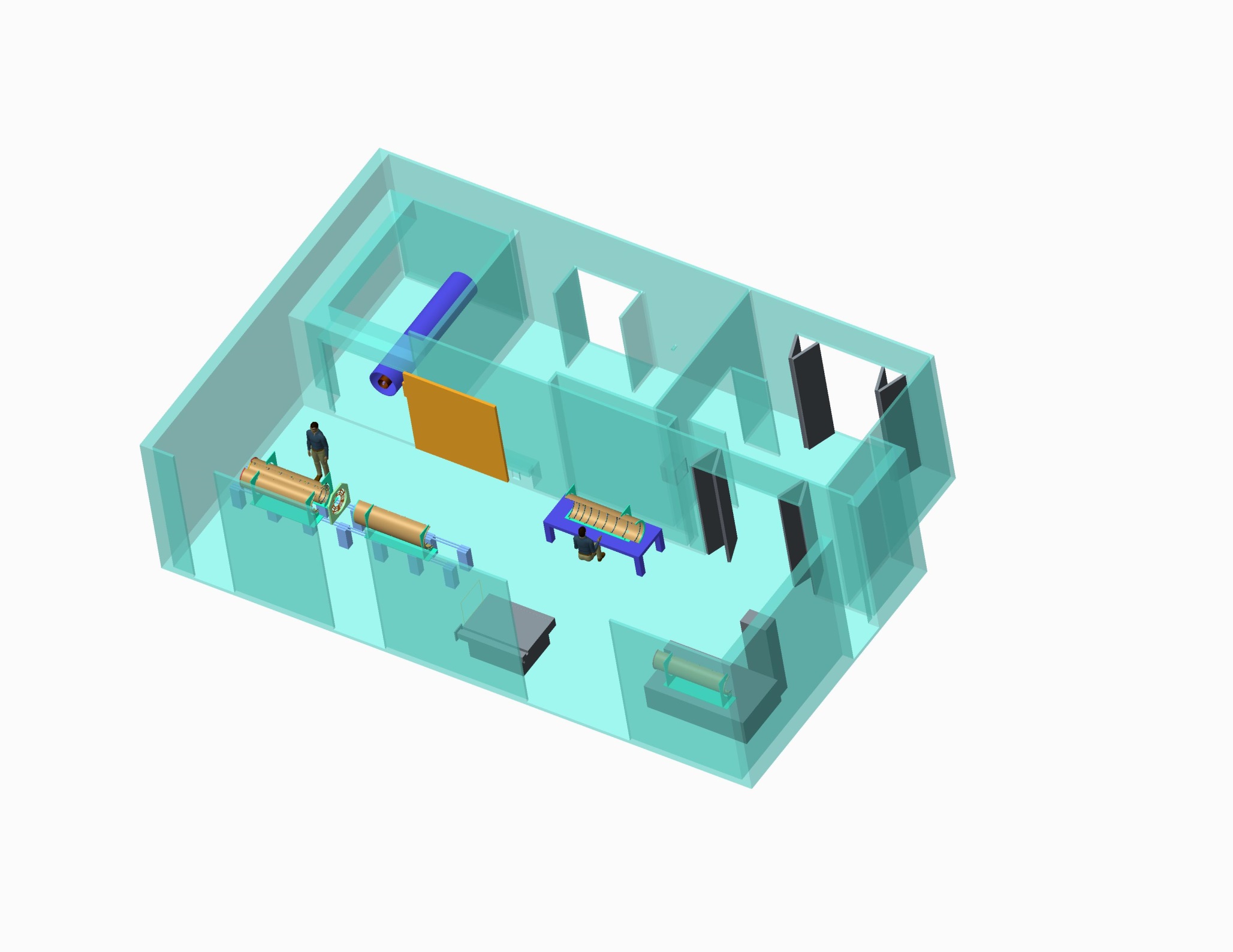 Environmental Chamber
Services and welding bay
Endcap assembly
Half cylinder pre-production.
Half ring attachment
(on CMM)
Thursday, April 05, 2018
Integratio and Tooling
3
Endcap pixel layoutTDR 9-8-10 Layout
Last half rings Z=3000
Heavyweight Pixel Endcap support flanges
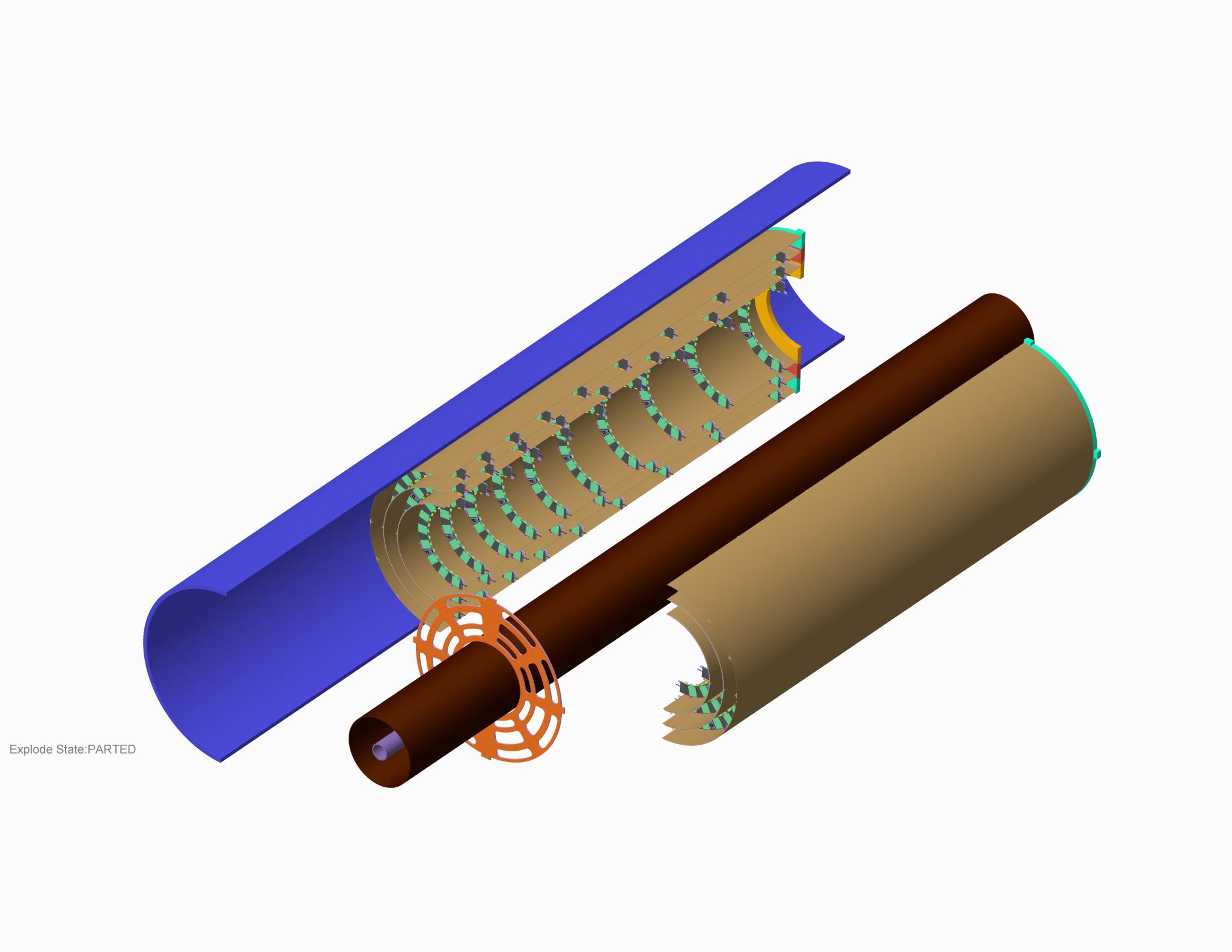 Outer Pixel Layers
3 Layers
9 outer half rings R275
8 middle half rings R212.5
10 inner half rings R150
Half rings
Z=3120
Pixel Support Tube
1st half rings Z=1200
1975mm
Inner Support Tube
Beam Pipe
Lightweight Pixel Endcap Support Flanges
Thursday, April 05, 2018
Integratio and Tooling
4
Bare cylinder preparation
Trim and dress half cylinders, add holes etc.
Mount CFRP end-flanges on jig and attach inserts (2x)
Spread adhesive on outer rims of end-flanges, mount two ½-cylinders and allow to cure 
Cut end-flanges at top and bottom to split assembly into two parts
Add link pieces

Currently this is mounted on aluminium tooling plate on the CMM, but will be considering using a 2.2m long optical table instead
CMM 2.7m long
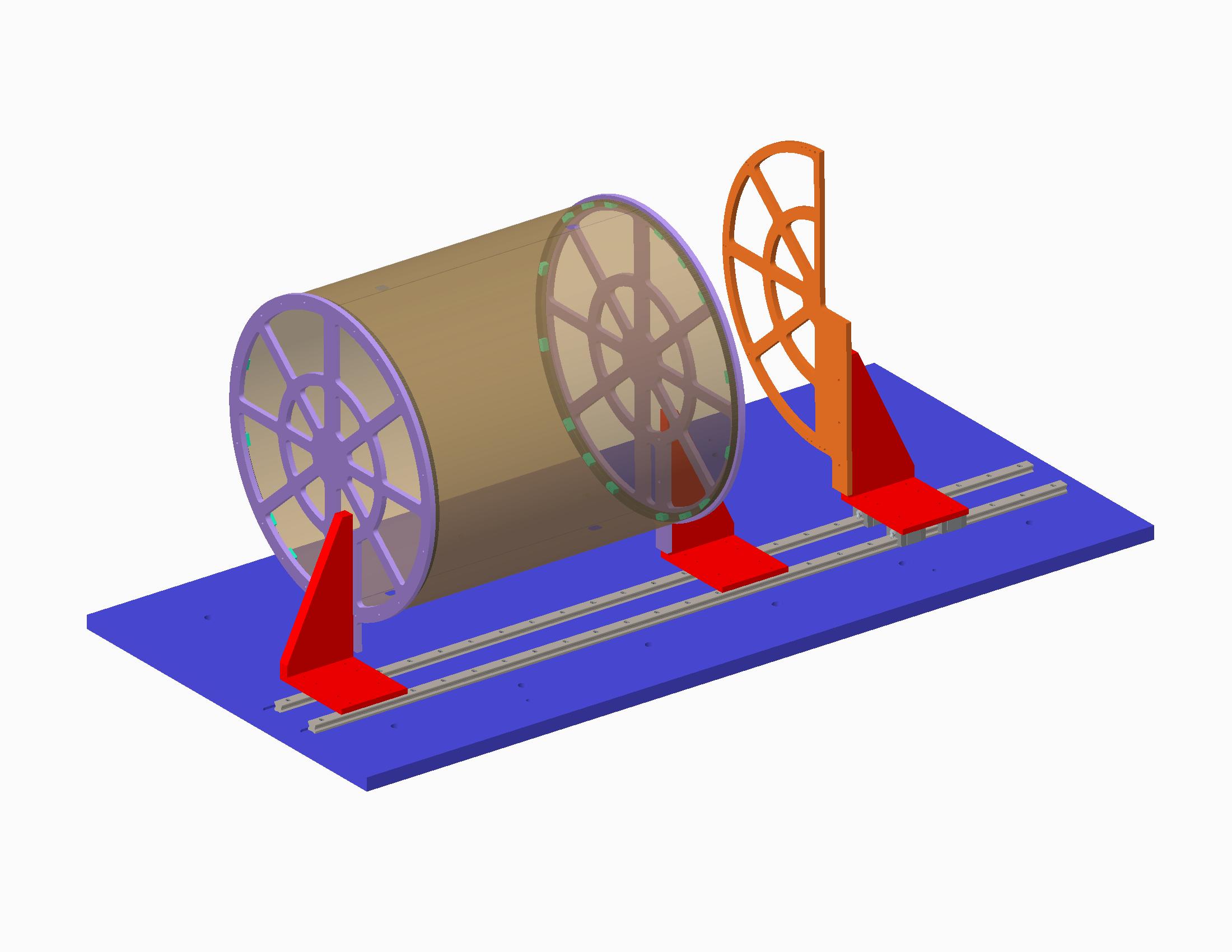 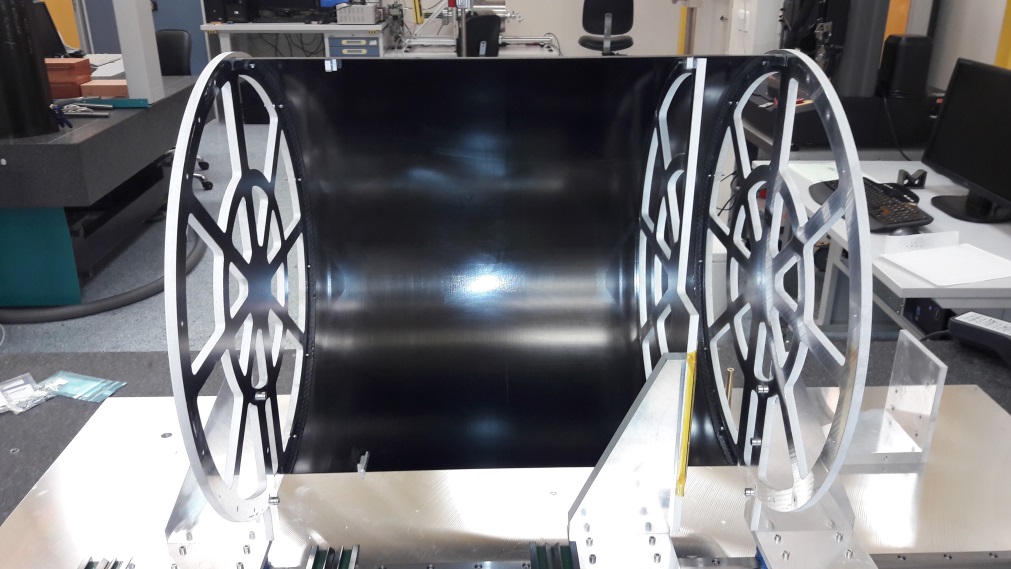 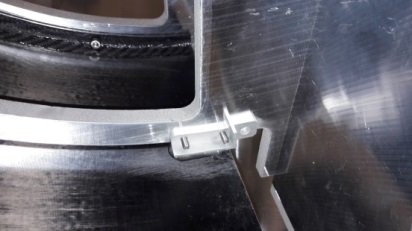 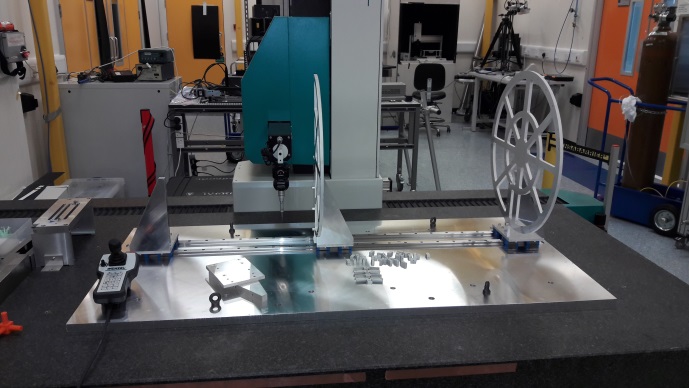 Thursday, April 05, 2018
5
Integratio and Tooling
Completed middle half cylinder
Discrete components added, ready for services to be added….see Freds talk
At this stage tube and cable clips can also be added
Heavy Z=3000 will need to be added.
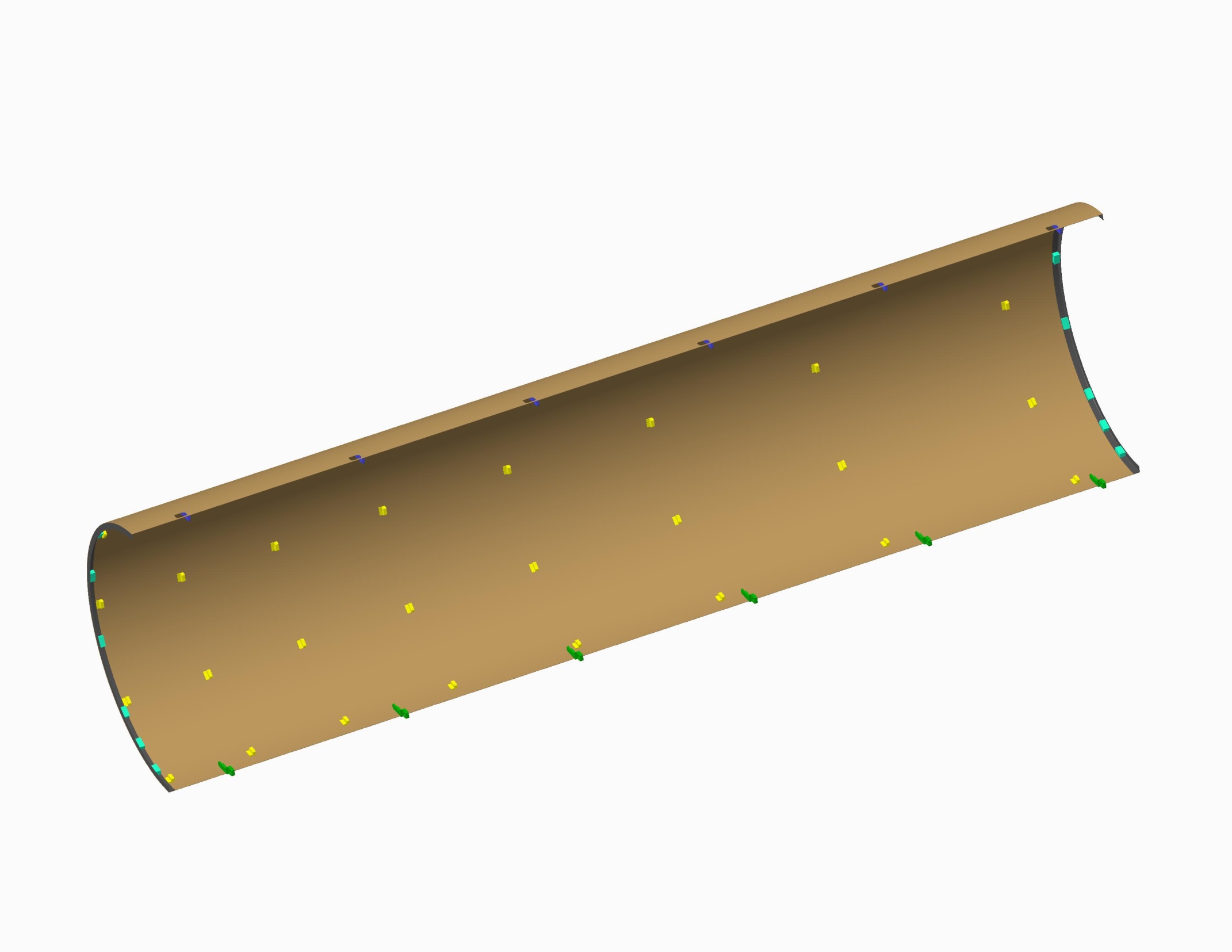 Thursday, April 05, 2018
Integratio and Tooling
6
Half ring insertionLiam Cunningham
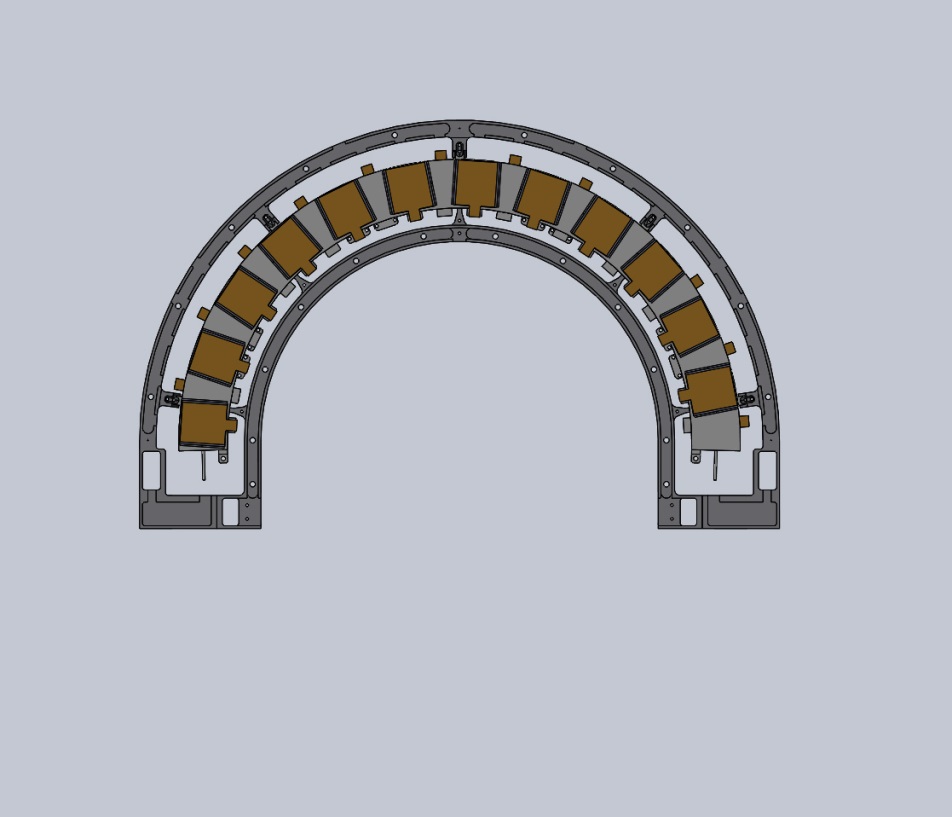 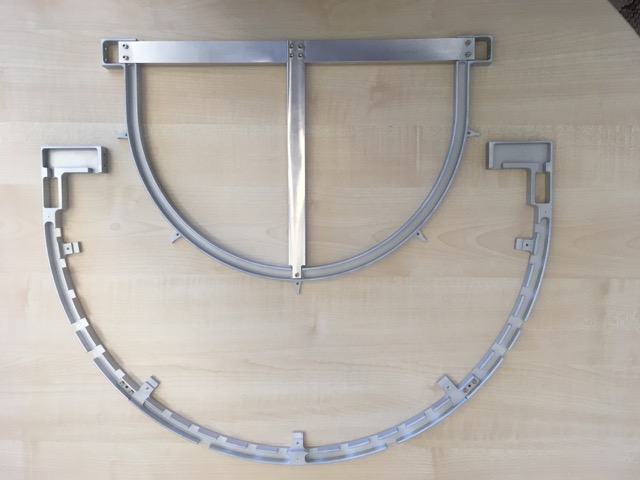 Fully populated ring in handling frame ready for insertion into the half cylinder
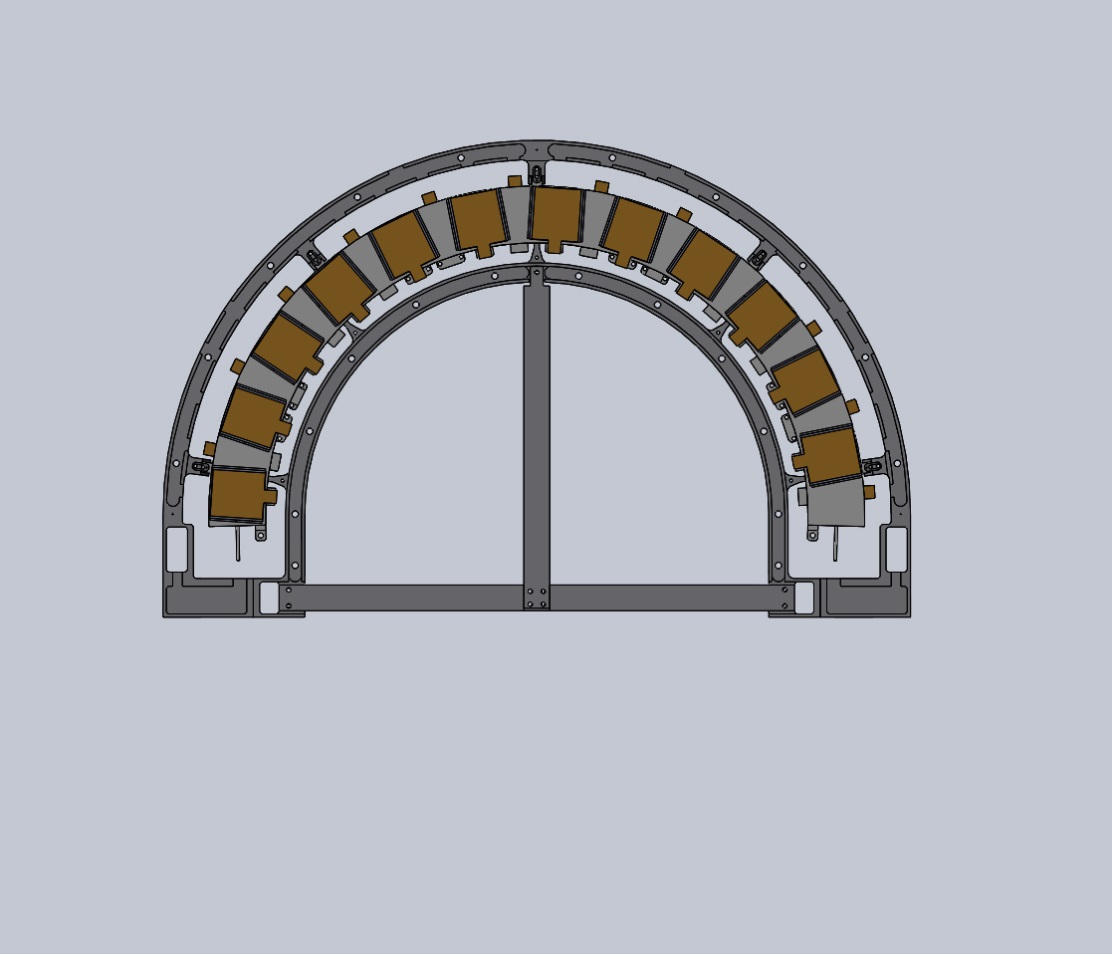 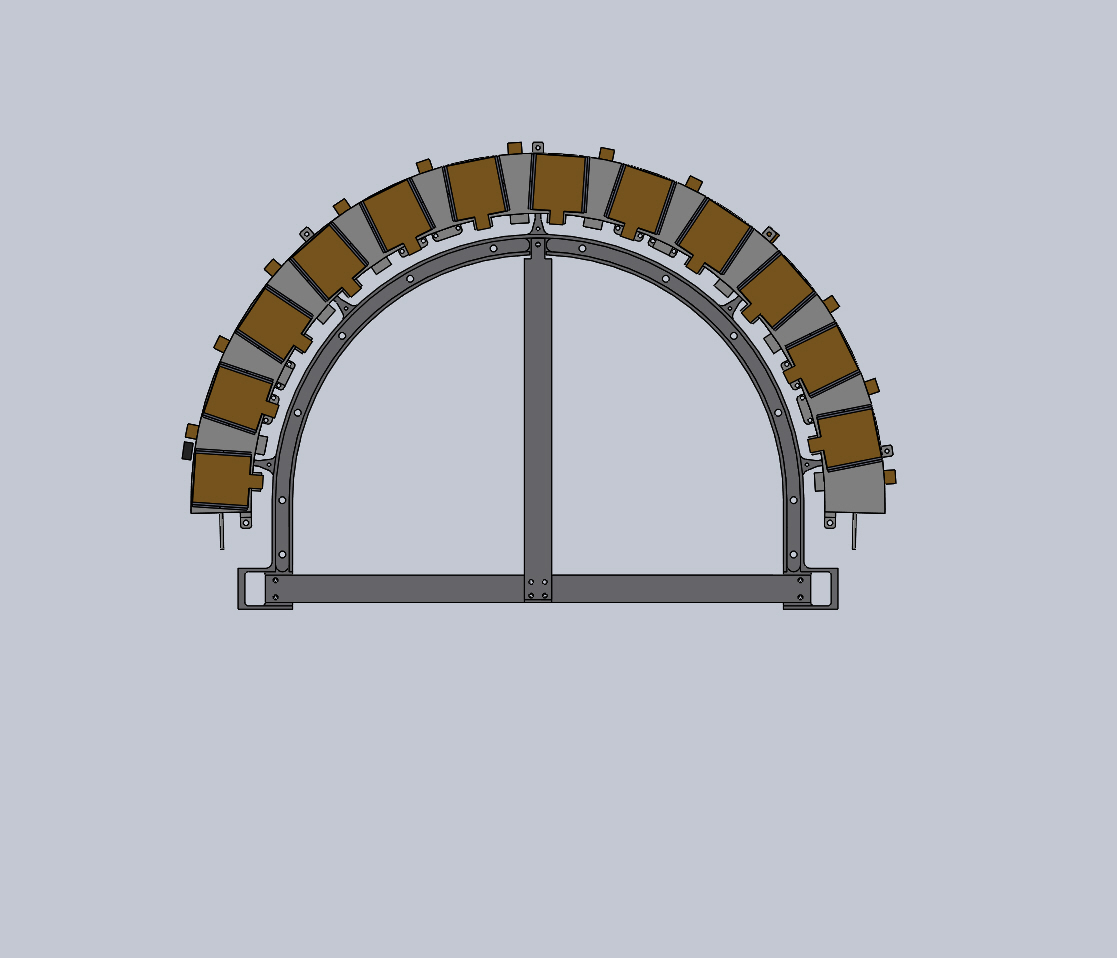 Remove the outer half of the handling frame, now ready to load into insertion jig
Attach T-piece to the handling frame
Thursday, April 05, 2018
Integratio and Tooling
7
Half ring insertion…Liam
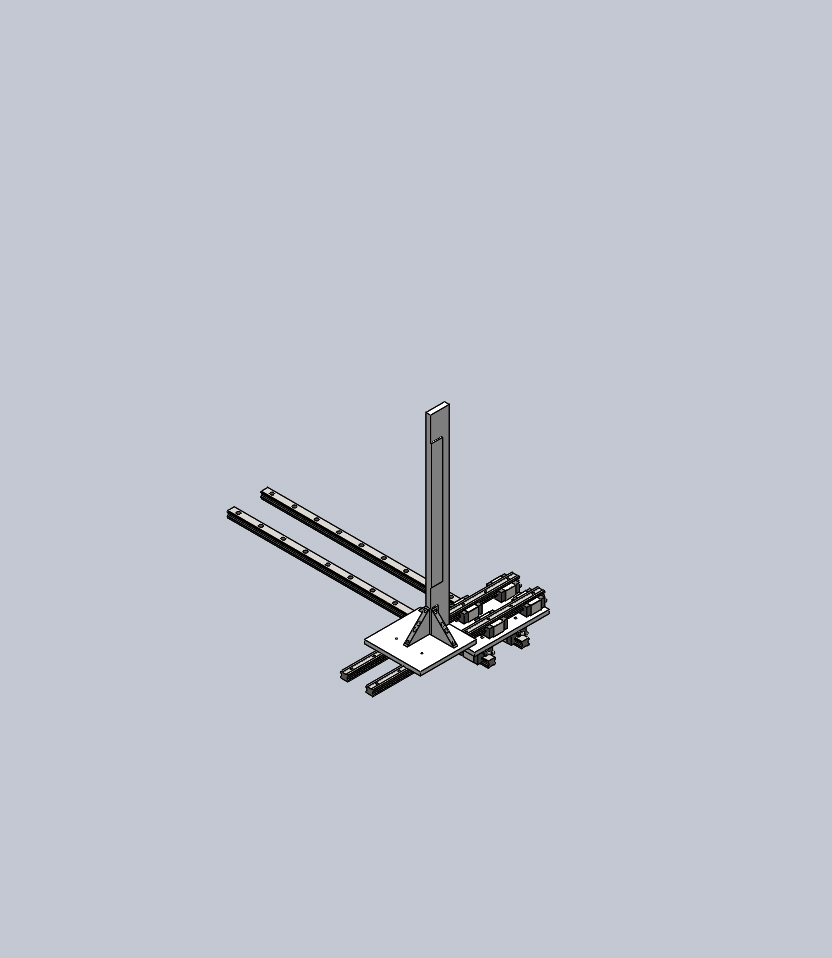 Unloaded jig, vertical edge mates with back of the T-piece
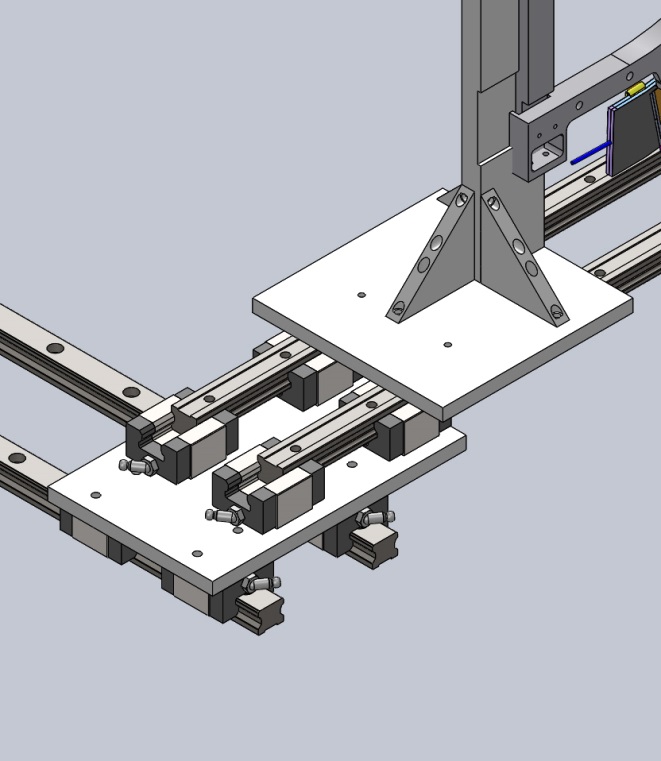 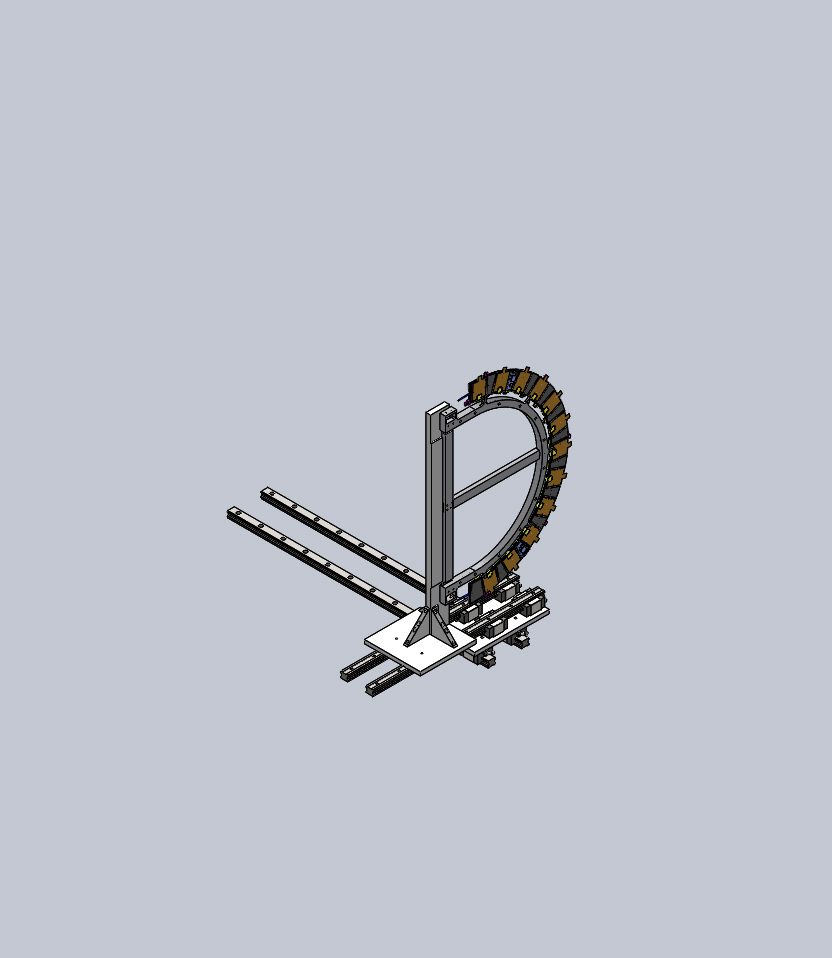 Ring in frame loaded into insertion jig ready for installing to half cylinder
Close up of linear slides for two axis movement
Thursday, April 05, 2018
Integratio and Tooling
8
Half ring insertion….Liam
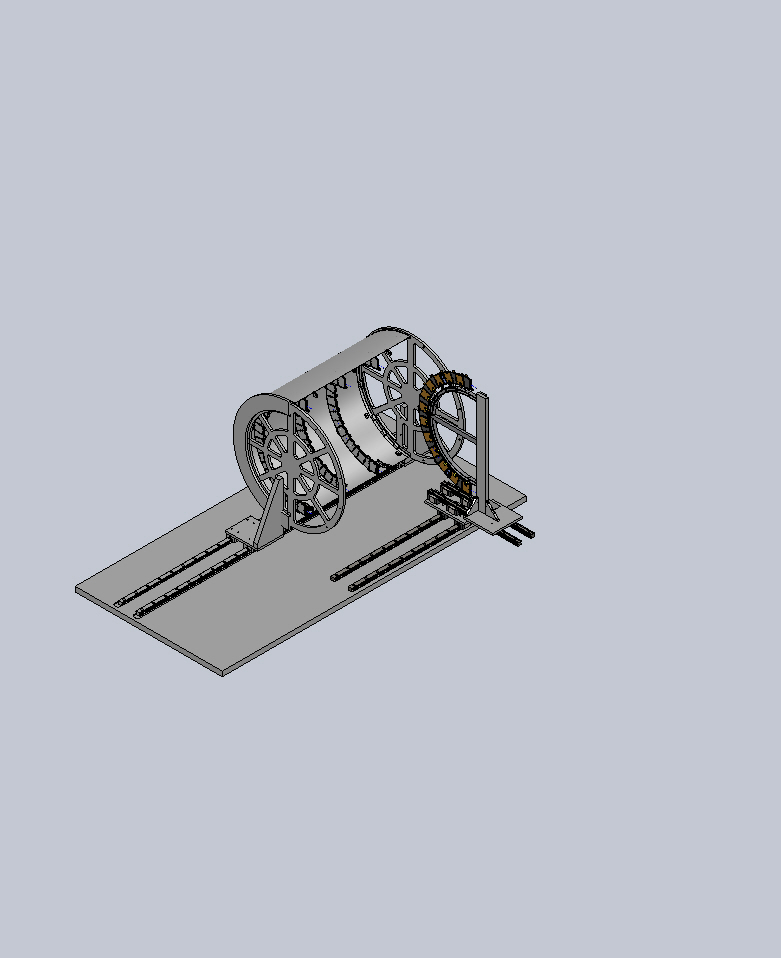 Insertion tooling in retracted position with ring loaded ready for insertion
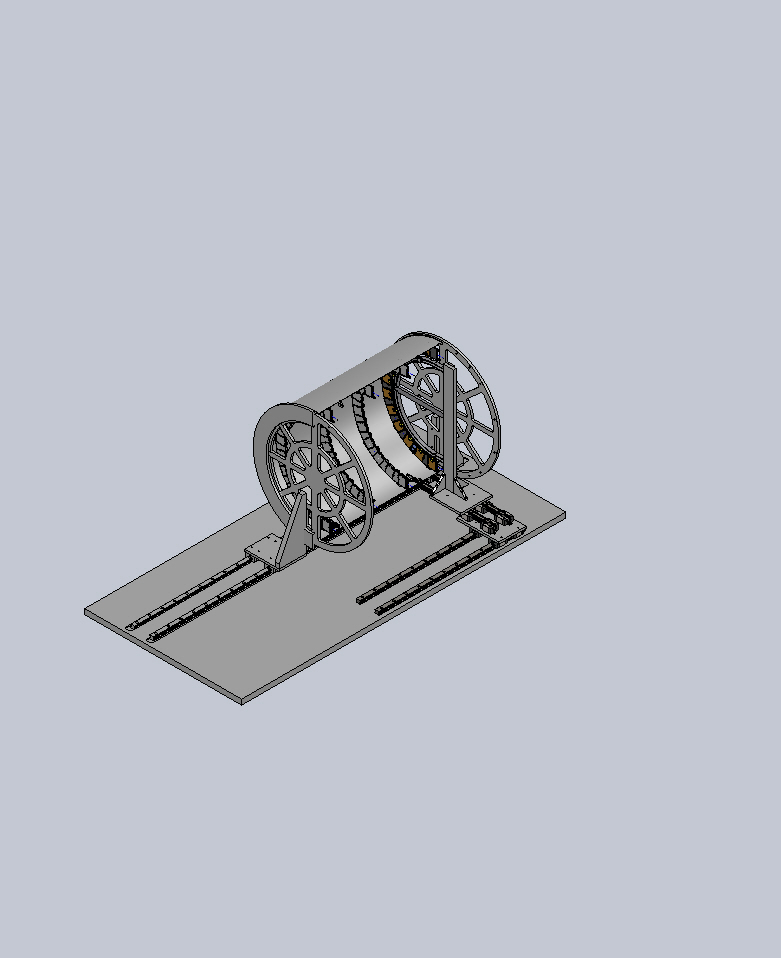 Insertion tooling in loaded position ring mounting tabs located at the correct position to be attached
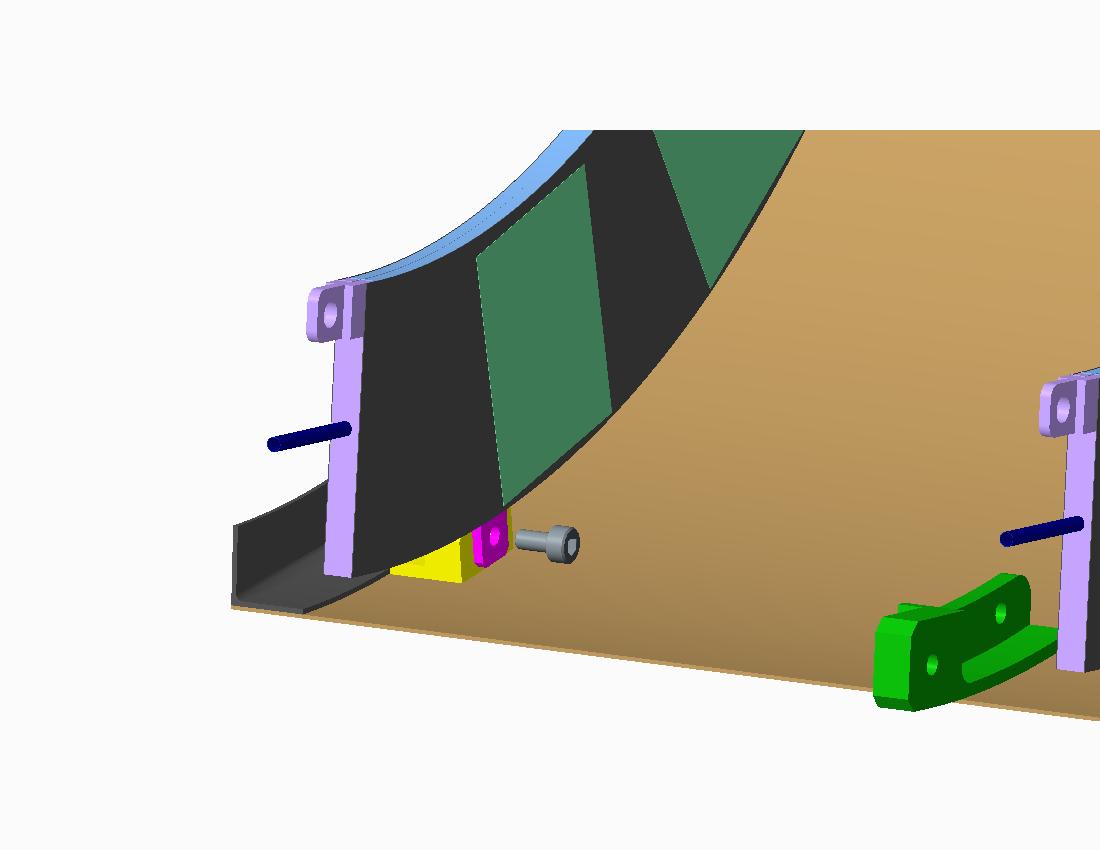 Thursday, April 05, 2018
Integratio and Tooling
9
Assembly of half cylinders
Half cylinders will be assembled in the following order:
Fix the lightweight Z=1200 end flange in position
Inner left and right hand
Middle left and right hand assembled around the Inner layers
Outer left and right hand will be assembled around the Inner and Middle layers
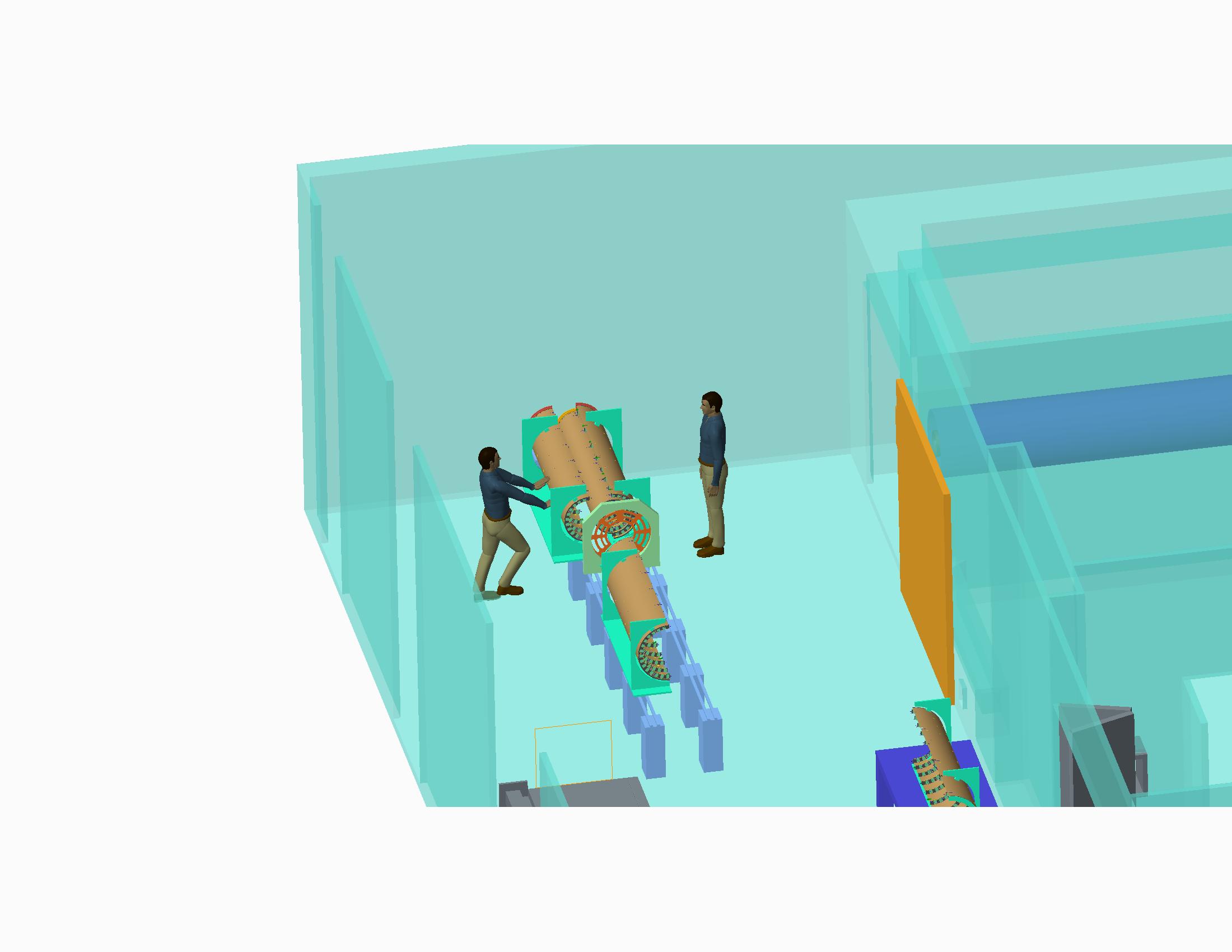 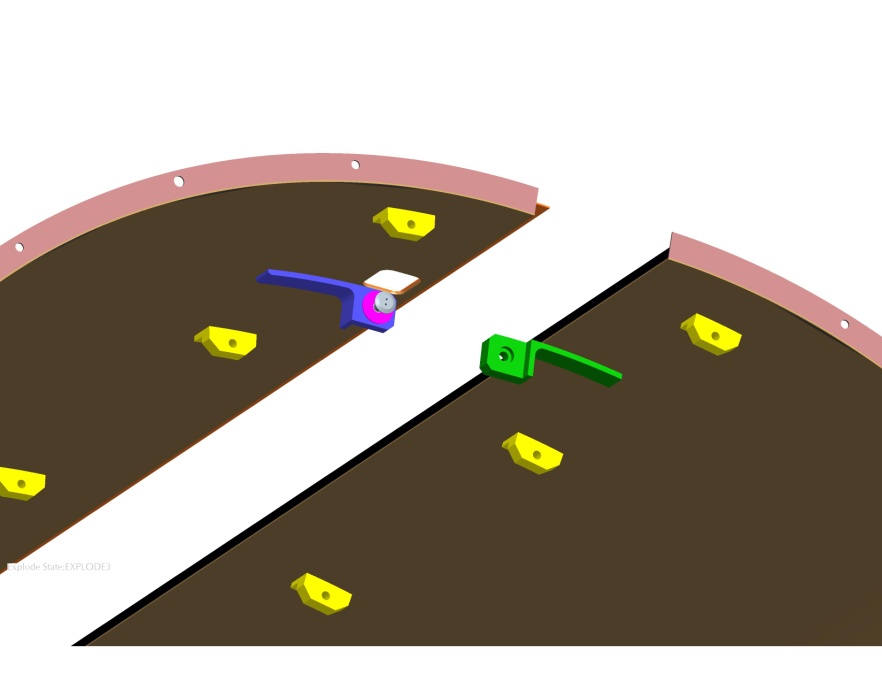 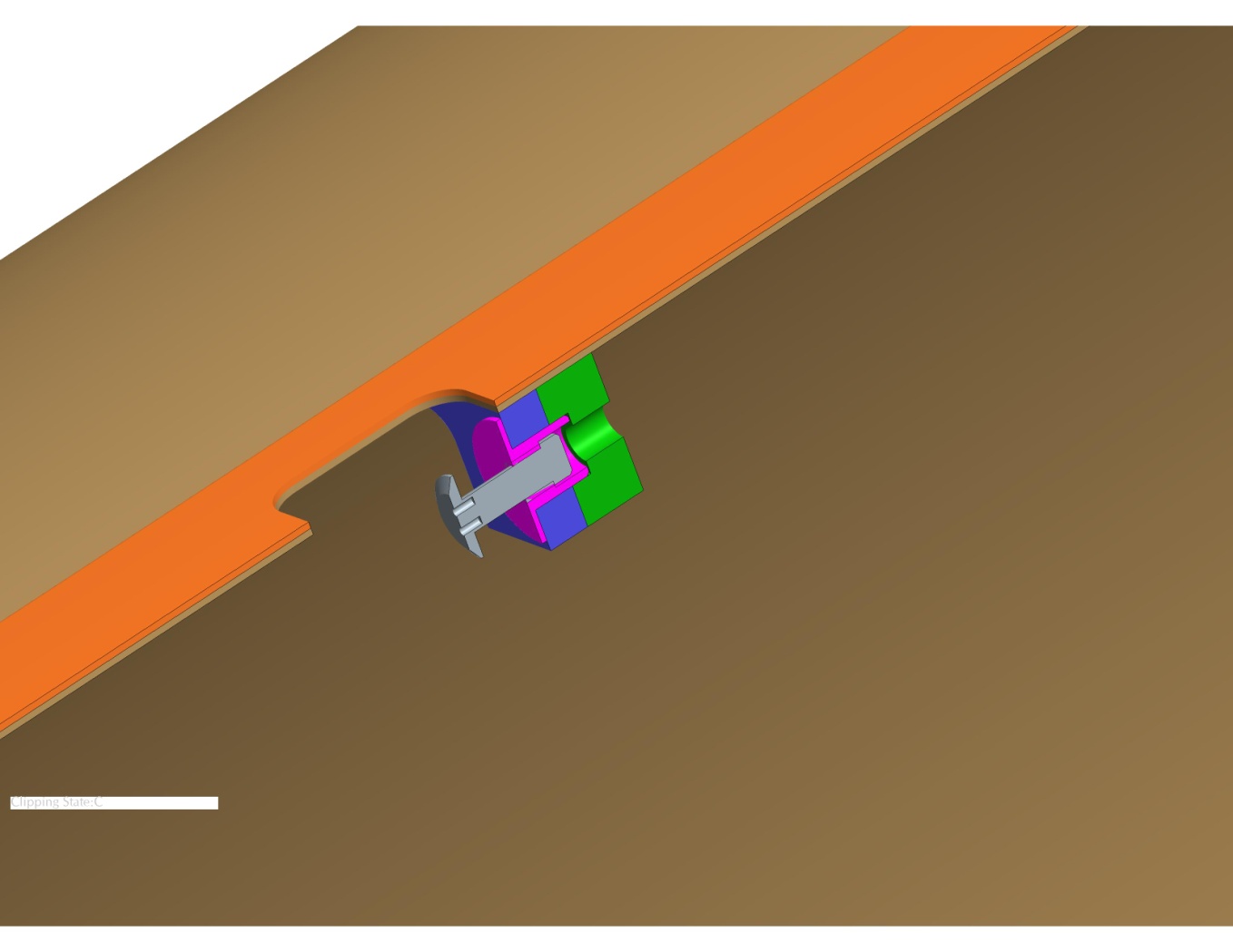 Half cylinders connected with connection pieces and captive dowel screws
Thursday, April 05, 2018
Integratio and Tooling
10
Endcap envelopes – 5th April 2018
Envelope max R327
1.9mm clearance
cylinder thickness 0.6mm
Outer cylinder I/R324.5
8mm outer services
R316.5
41.1
Nominal Module R295
50mm
7mm tape
R266.5
1.75mm clearance
cylinder thickness 0.6mm
Middle cylinder I/R264.15
8mm middle services
R256.15
41.1
Nominal Module R234.65
50mm
Preliminary
For
Discussion
7mm tape
R206.15
1.75mm clearance
cylinder thickness 0.6mm
Inner cylinder I/R203.8
8mm inner services
R195.8
41.1
Nominal Module R174.3
50mm
7mm tape
R145.8
Endcap I/R145.8
1.8mm clearance
IST O/R144